Метод проектов
Структура проекта
1.	Паспорт проекта.
2.	Пояснительная записка (обоснование значимости проекта).
3.	Календарный план реализации проекта.
4.	Прогнозируемые результаты.
 Перечень научных и учебно-методических разработок по теме проекта.
6. Ресурсное обеспечение проекта.
7. Список литературы 
8. Приложения
Паспорт проекта
Тема проекта
Название проекта должно отражать лаконичную формулировку способа разрешения проблемы (или проблемной ситуации, противоречия или затруднения) в практике образования
Цель
Необходимо четко и конкретно сформулировать конечный желаемый результат, на который Вы ориентируетесь в процессе проектной деятельности, стратегическая «конечная точка», которая должна быть достигнута при реализации проекта 

Какой результат хотите получить и за счет чего? 
Создание…
Разработка…
Внедрение…
Апробация…
Разработка и апробация (внедрение)…
Формирование…
Развитие …
Обеспечение…
Содействие…
средствами/посредством/в условиях/ с использованием/на основе/через/в соответствие…
Примеры написания темы и цели проекта
Тема: Технологии проблемного обучения как средство формирования экологической культуры детей старшего дошкольного возраста в условиях ДОУ 

Цель: Формирование экологической культуры детей старшего дошкольного возраста посредством использования технологии проблемного обучения в условиях ДОУ

Тема: Проектная деятельность как средство формирования духовно – нравственного воспитания детей старшего дошкольного возраста  в условиях ДОУ 

Цель: Формирование духовно – нравственного воспитания детей старшего дошкольного возраста через проектную деятельность в условиях ДОУ
Задачи
Задачи – это «шаги»  к достижению цели, поэтому каждая из задач должна работать на цель (на результат)

Необходимо сформулировать задачи, решение которых позволит Вам достичь поставленной цели.
Что нужно сделать, чтобы достичь цели (результата)?
Разработать...
Создать…
Внедрить…
Изучить…
Выявить…
Провести…
Организовать…
Способствовать…
Включить… 
Обобщить и распространить… т.д.
средствами/посредством/в условиях/ с использованием/на основе/через/в соответствие…
Переход от цели к задачам может идти через фразу: 
«В соответствии с целью работы были поставлены и решены следующие задачи...»
Цель: Формирование духовно – нравственного воспитания детей старшего дошкольного возраста через проектную деятельность в условиях ДОУ 

Задачи:

1. Изучить педагогический опыт по формированию духовно – нравственного воспитания  детей старшего дошкольного возраста через проектную деятельность
2. Создать педагогические условия по формированию духовно – нравственного воспитания детей старшего дошкольного возраста через проектную деятельность
3. Разработать и апробировать диагностический инструментарий по определению уровня развития духовно – нравственного воспитания дошкольников
4. Разработать и апробировать проекты по формированию духовно – нравственного воспитания дошкольников
5. Обобщить и распространить опыт по вопросам формирования духовно – нравственного воспитания детей старшего дошкольного возраста через проектную деятельность
Пояснительная записка
1. Актуальность.	
2. Цель проекта. 
3. Задачи проекта.
       4. Практическая значимость проекта. Кто может использовать продукты педагогической деятельности разработанного проекта?
       5. Основное содержание проекта (описание путей и методов достижения цели, описание форм и методов реализации проекта, выработка механизма реализации проекта и т.д.)
6.	Этапы реализации педагогического проекта.
Календарный план реализации инновационного проекта
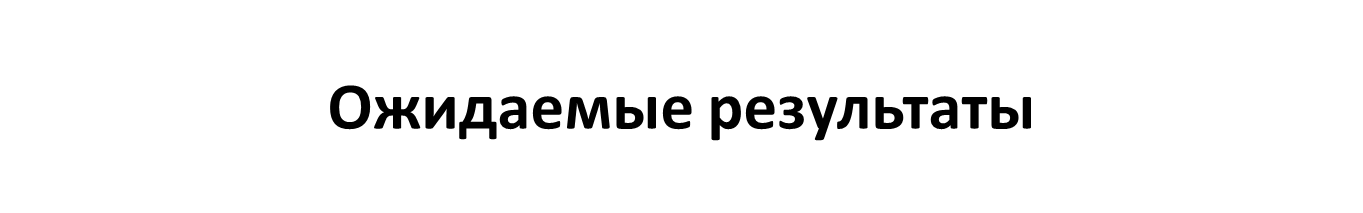 ПРОДУКТ - результат проектной деятельности, получивший практическую реализацию и обеспечивающий высокую результативность, востребованность в системе образования, готовность к публикации, распространению
Этапы  проекта
Ресурсное обеспечение проекта
В данном разделе приводится описание ресурсов, необходимых для осуществления проекта (временные, информационные, интеллектуальные (экспертные), человеческие (кадровые), организационные (административные ресурс), материально-технические, финансовые.
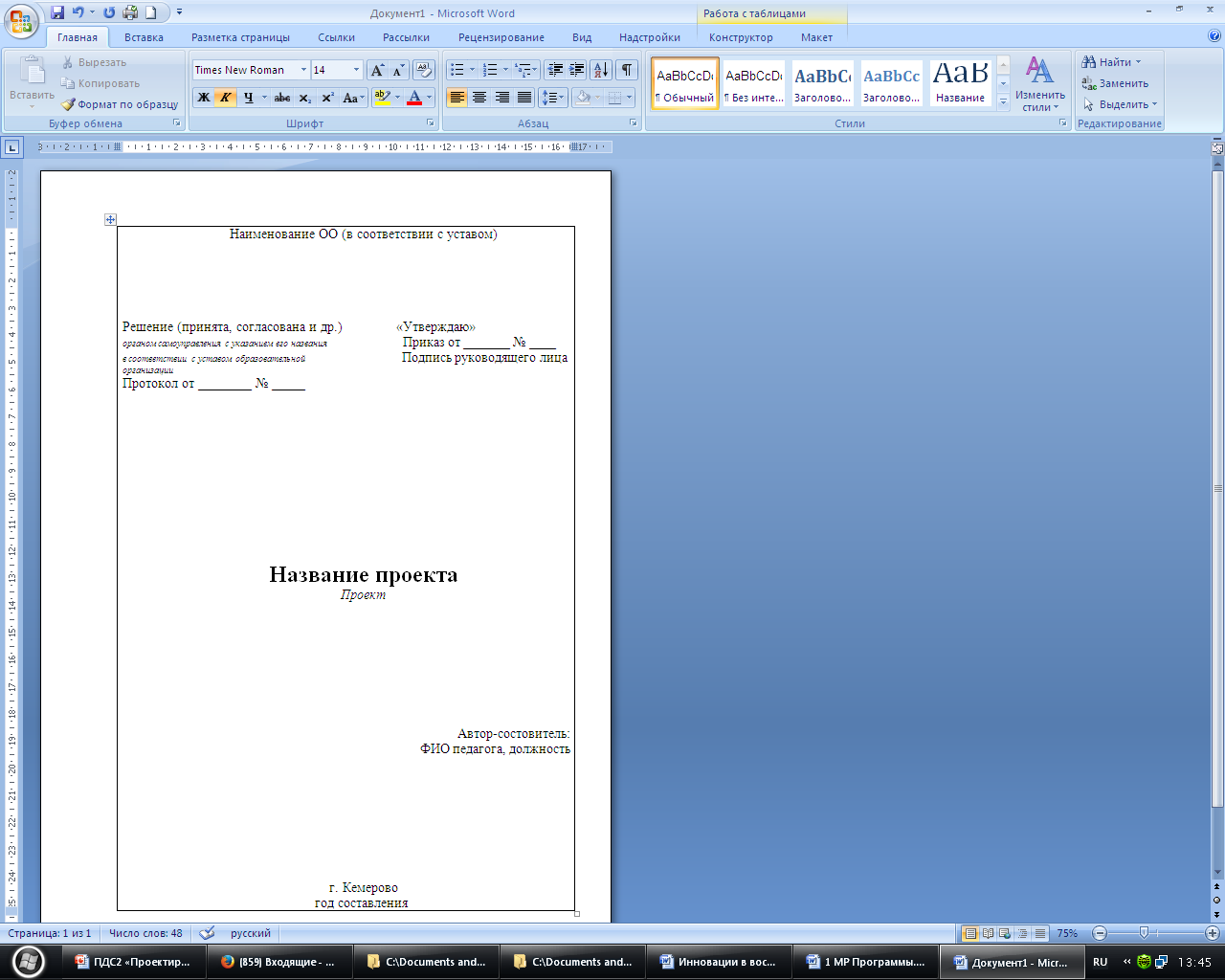 Общие требования к оформлению структурных элементов проекта
Список литературы оформляем по 
ГОСТ 7.12 – 2003
 
ПРИМЕРЫ ЗАПИСИ:

 СТАТЬЯ

1. Лукашенко, Т. А.. Проектная деятельность педагога ДОУ в соответствии с ФГОС ДО [Текст] / Т. А. Лукашенко // Инновации в образовании: опыт реализации ; материалы VII Всероссийской заочной научно-практической конференции г. Кемерово, февраль 2016 года : в 3 частях. – Кемерово : изд-во МБОУ ДПО «Научно-методический центр», 2016. – I часть. – С. 130–133. – ISBN 978-5-98980-039-1.

2. Герасимова, С. А. Уроки города как форма гражданско-патриотического воспитания школьников [Текст] / С. А. Герасимова, А. Н. Герасимов // Третьи Соловьевские чтения ; материалы региональной научно-практической конференции г. Кемерово, 25 марта 2016 года. – Кемерово : изд-во МБОУ ДПО «Научно-методический центр», 2016. – С. 21–24. – ISBN 978-5-98980-043-8.
Список литературы оформляем по 
ГОСТ 7.12 – 2003
 
ПРИМЕРЫ ЗАПИСИ:

 МЕТОДИЧЕСКИЕ РЕКОМЕНДАЦИИ

Построение образовательного процесса в ДОО на основе сюжетно-ролевой игры [Текст] : методические рекомендации / сост. О. Ю. Пахоменок. – Кемерово : изд-во МБОУ ДПО «Научно-методический центр», 2016. – 100 с.

2. Тьюторское сопровождение учителей физической культуры при переходе на ФГОС [Текст] : методические рекомендации / под общ. ред. С. А. Герасимовой. – Кемерово : изд-во МБОУ ДПО «Научно-методический центр», 2015. – 84 с. – CD-приложение.
Список литературы оформляем по 
ГОСТ 7.12 – 2003
 
ПРИМЕРЫ ЗАПИСИ:


ЭЛЕКТРОННЫЙ РЕСУРС
Готовимся к ГИА: пишем сочинение [Электронный ресурс] : сборник статей. –  Режим доступа :http://nmc-kem.ucoz.ru/publ/metodicheskie_rekomendacii/gotovimsja_k_gia/9-1-0-56. – Кемерово : изд-во МБОУ ДПО «Научно-методический центр», 2015. – Загл. с экрана. – (дата обращения 26.12.2016).

2. Государственная итоговая аттестация выпускников 11(12) классов [Электронный ресурс] – Режим доступа : http://nmc-kem.ucoz.ru/index/itogovaja_attestacija_ vypusknikov_11_12_klassov/0-40. – Загл. с экрана. – (дата обращения 26.12.2016).